Психолого – педагогическое сопровождение ВнеурочнойДеятельности
Проект разработан и внедряется 
совместно психологической службой школы:
Серафимович И.В., 
Баранова Ю.Г., 
Куликова С.Ю.
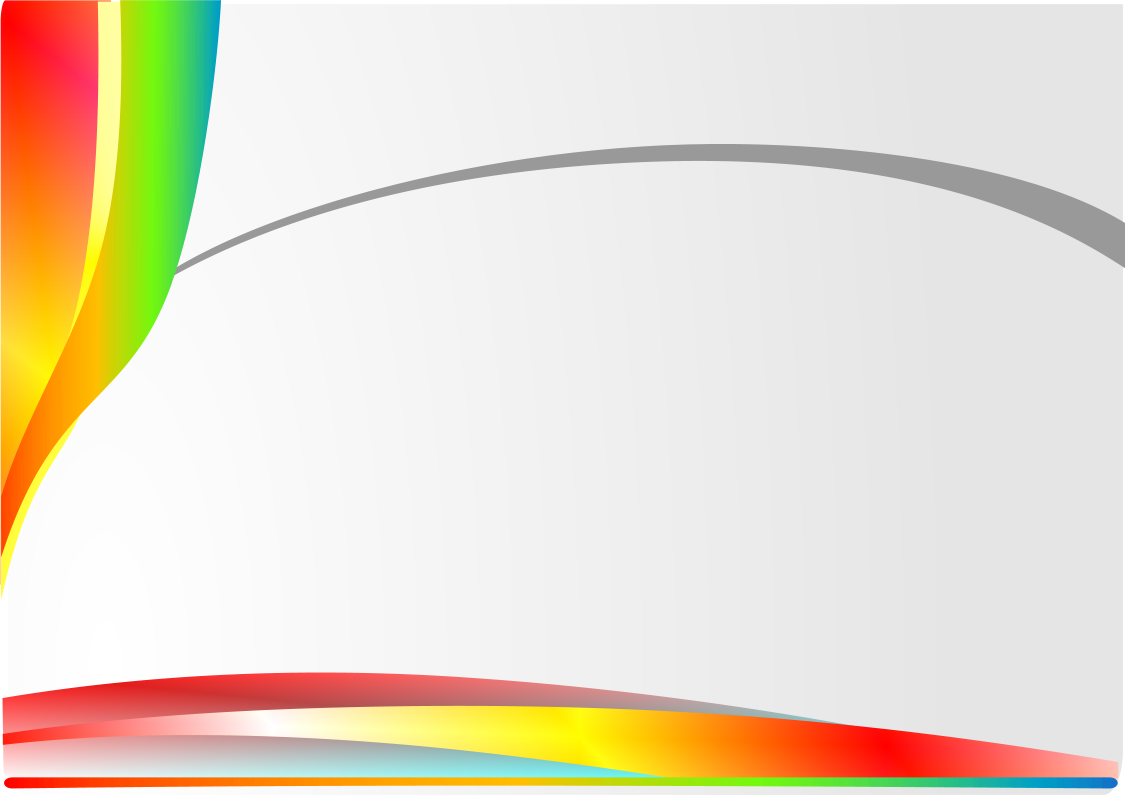 Внеурочная работа
Оценка эффективности и удовлетворенности детей и родителей (экспертиза и мониторинг)
Социальное направление внеурочной деятельности: тренинги, развивающие занятия (коррекция и развитие)
Разработка модели внеурочной деятельности в школе (проектирование)
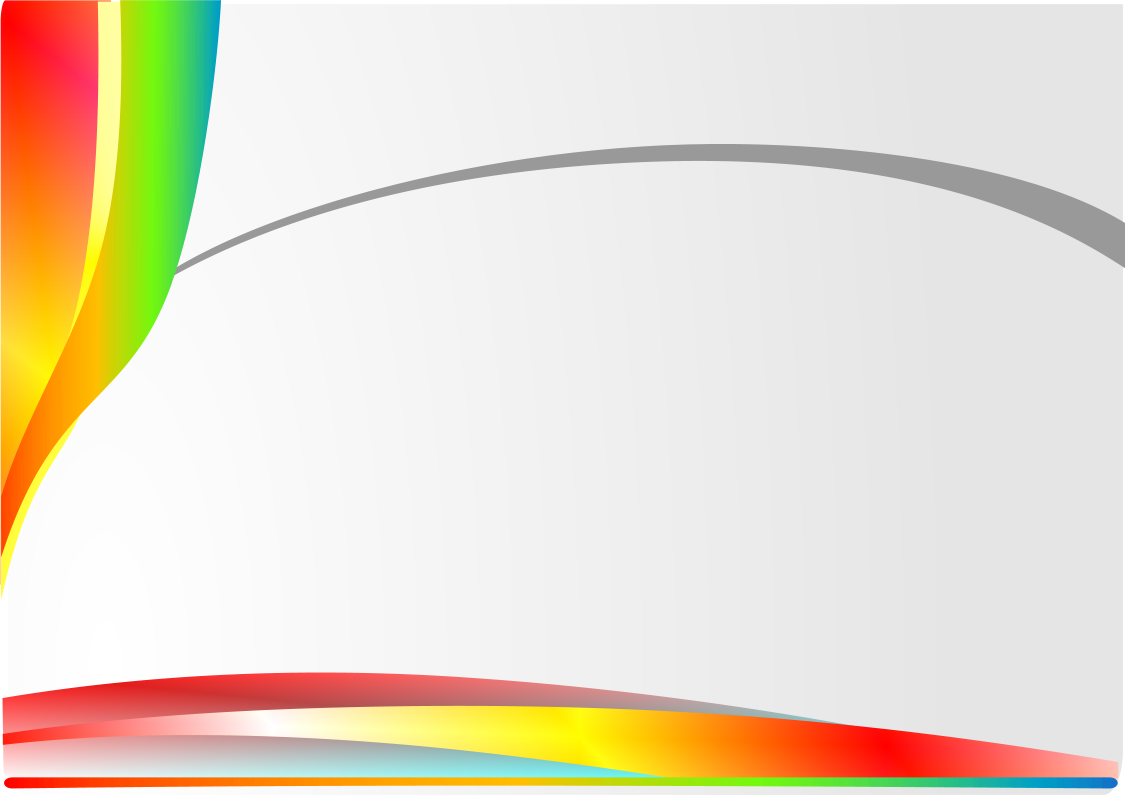 Проект мониторинга включает три составляющих:
Мониторинг
Социально-психологическая тетрадь для мониторинга эффективности внеурочной деятельности
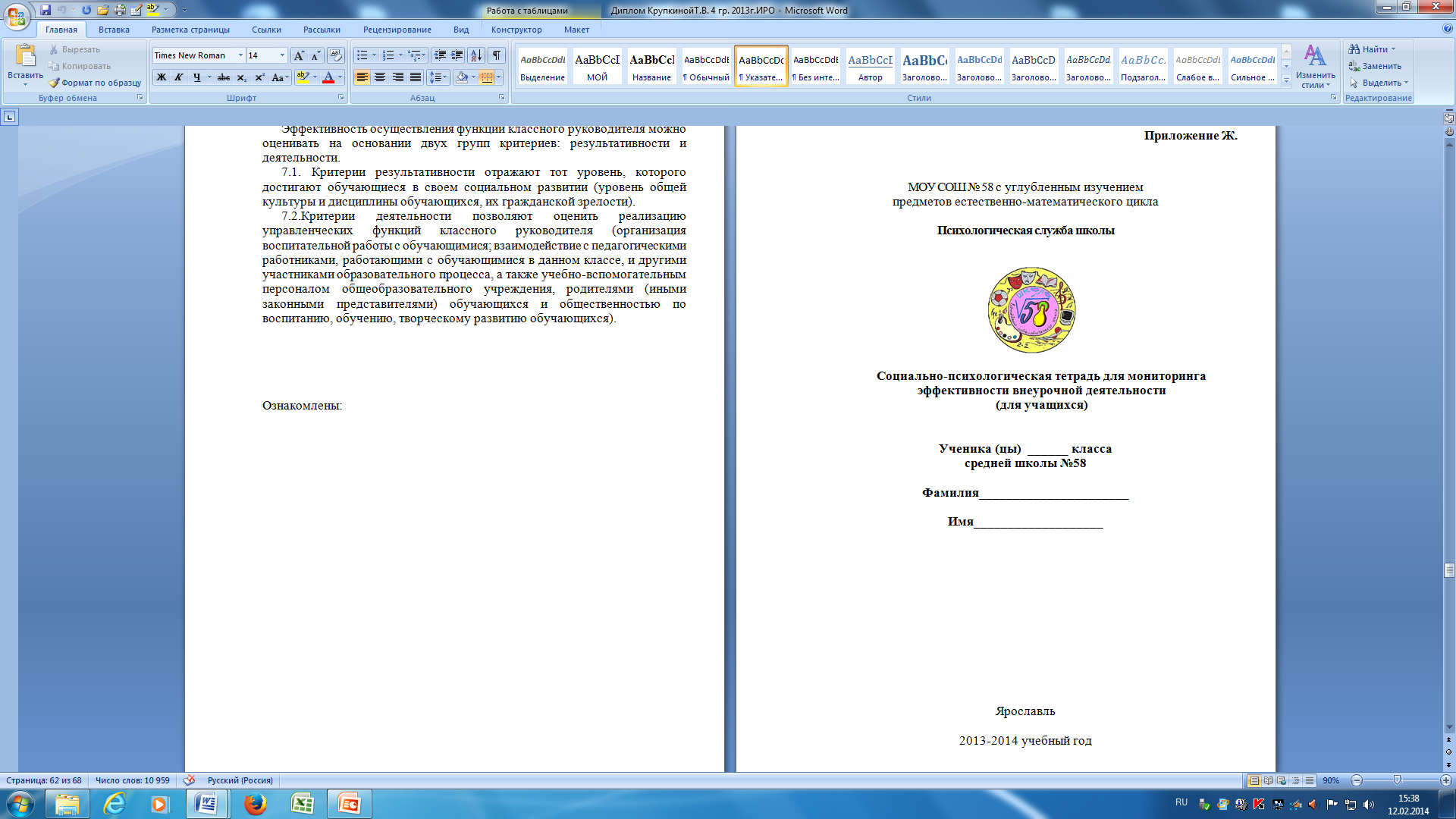 Программы социальной направленности «Я личность!» 1-6 класс
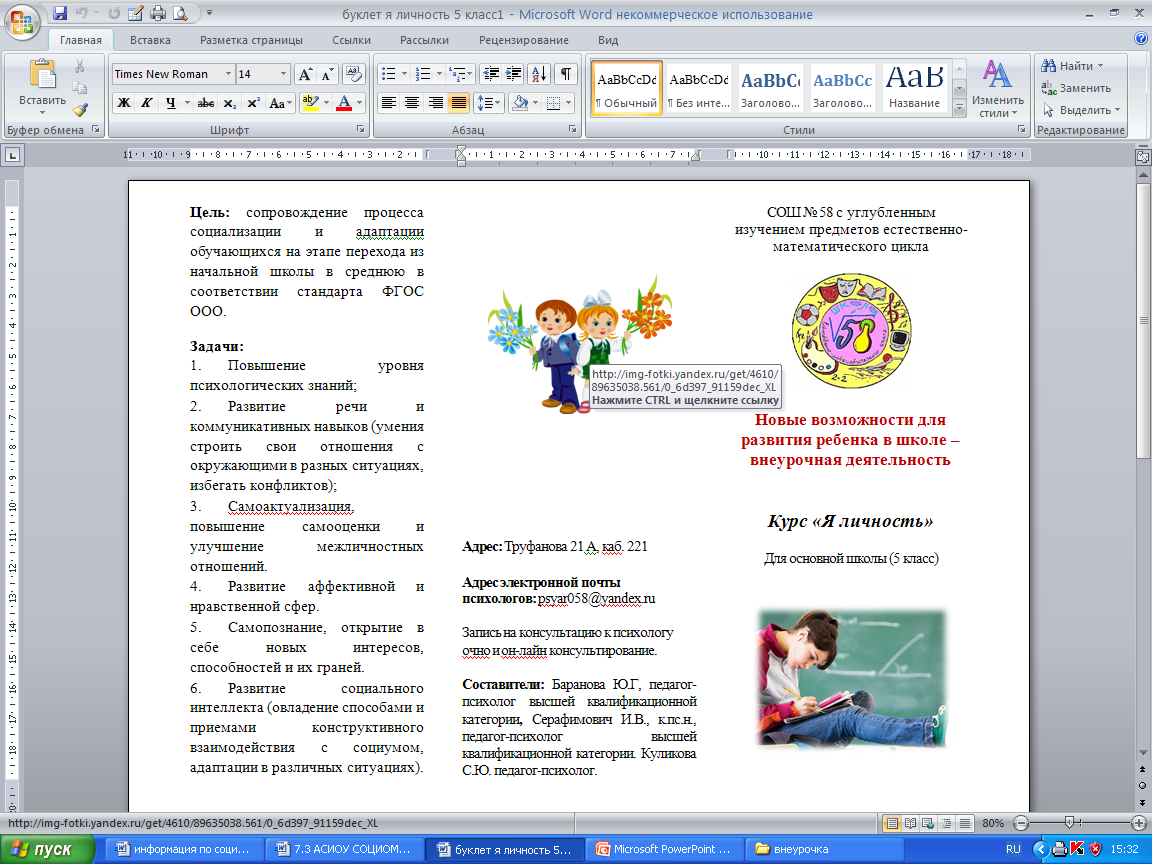 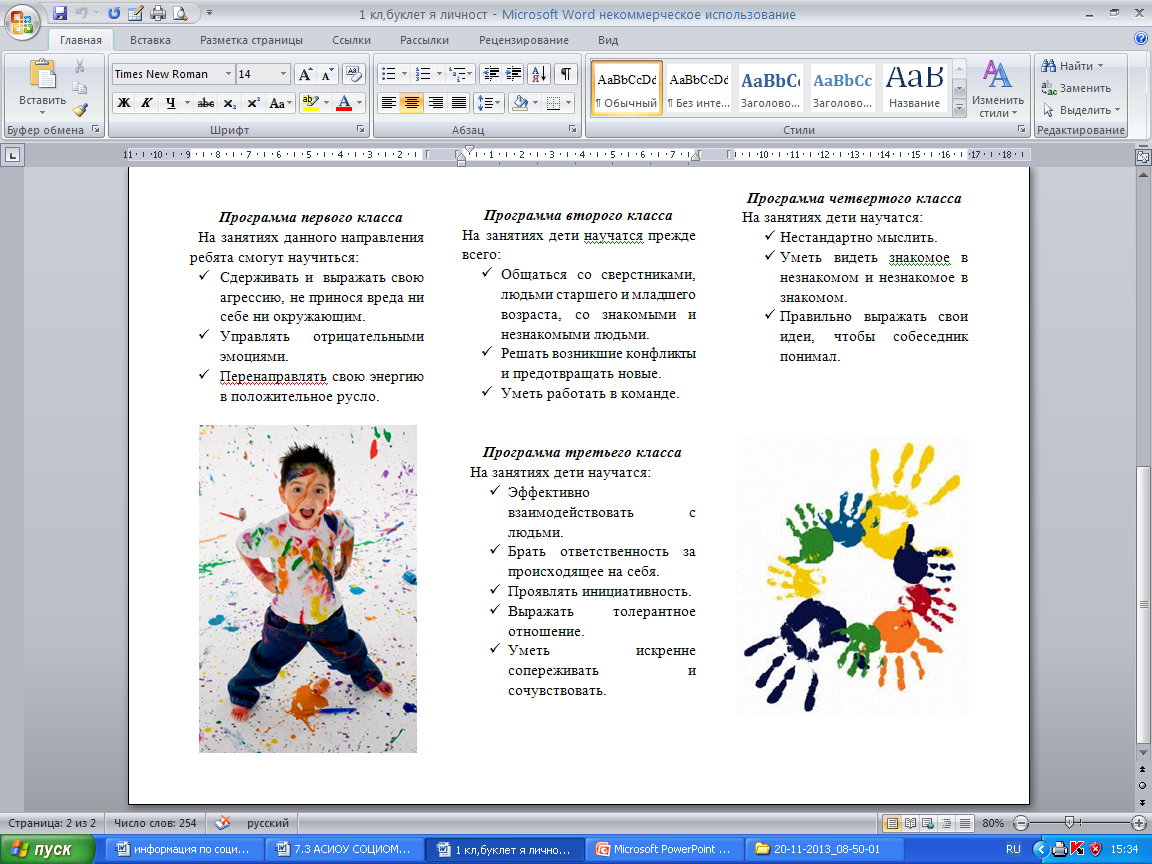